1
What are Macromolecules?
Many organic molecules are so large they are known as Macromolecules which means giant molecules. 
We can’t live without them!!
EVERYTHING we will learn for the rest of the semester will be based upon one of these macromolecules
2
Monomers and Polymers
Most macromolecules are polymers, built of monomers joined through polymerization.
Smaller units called monomers are joined to make polymers through polymerization.
Monomers: small, basic unit (ex. think Brick)
Monomers can be the same or unique
Polymers: complex structure made of monomers (ex. think Brick House)
3
Building Polymers: Dehydration Reaction
To build a polymer, we must link monomers
Building polymers is called a dehydration reaction when monomers unit.
Example: 2 monosaccharides (glucose+ fructose) = 1 disaccharide (sucrose)
Removes a water molecule (gives off water)
Breaking Polymers:Hydrolysis
Breaking polymers is called a hydrolysis reaction
Opposite of Dehydration Reaction
Water is added– water forces its way in and breaks bonds
Breaks big polymers into monomers
Types of Macromolecules:
Carbohydrates

Lipids

Proteins

Nucleic Acids
6
Carbohydratesare composed of Carbon, hydrogen and oxygen in a 1:2:1 ratio.
Main Function = short-term ENERGY 

Other uses = structure/support

Found in: sugar and starch (therefore breads, pastas, fruits and veggies)

Made of: C, H, O in a 1:2:1 ratio
7
2 types of Carbohydrates:
a. Monomer = Monosaccharides – single sugar molecules
Ex. Glucose (main fuel for cell), Galactose (milk), Fructose (fruit)




b. Polymer = Polysaccharides – large molecules formed by monosaccharides.
Ex. Starch (how plants store sugar, grains), Glycogen (how animals store sugar), Cellulose (structural support in plant cell walls)
8
Energy Storage of Carbs
4 calories/milligram

Because it is short term energy, your body can access it very easily so it is the FIRST thing you will break down to get energy when you need it!
9
Lipids- NON SOLULBLE GROUP OF LARGE AND VARIED MOLECULES MADE OF CARBON AND HYDROGEN AND OXYGEN
Main Function= Long-term Energy Storage

Other uses = cushioning organs, insulation, hormones, cell membrane 

Found in: Fats, oils, phospholipids (in the cell membrane), steroids

Made of: C, H, O
10
Lipids
Monomer = no “true” monomer, but mostly Fatty Acids
Polymer = fats, oils, phospholipids, steroids, hormones
Energy Storage = 9 calories/milligram
When your body runs out of carbs, it will then break down lipids to get energy
11
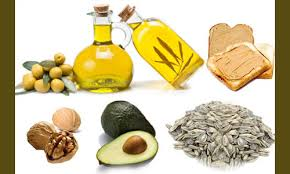 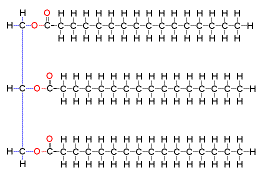 Lipids
Many formed when a glycerol molecule combines with compounds called fatty acids
Saturated- each carbon is bonded to another carbon by a single bond
Max # of H
Unsaturated- at least on C-C double bond
More than one=polyunsaturated
Tend to be liquids at room temperature- olive soil, corn oil
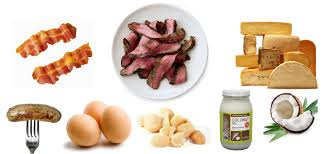 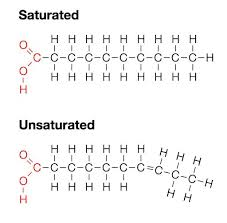 Phospholipids = a special lipid
Structure = 2 fatty acids, a phosphate and a glycerol

These molecules are found making up the plasma membrane of cells. 

The phosphate group is hydrophilic while the fatty acid area is hydrophobic.
Proteins- CAN CONTAIN NITROGEN, SULFUR AND PHOSPHOROUS
Most diverse macromolecule 

Most abundant macromolecule (make up 50% of cell’s biomass)

They literally RUN your body!!
14
Functions of Proteins
1. Enzymes control the rate of chemical reactions

2. Hormones regulate cell processes (ex. Insulin)

3. Used to form bones and muscles (ex. Collagen)

4. Transports substances in & out of cells (ex. Hemoglobin)

5. Antibodies help fight diseases

6. Food source (Ex. Casein in milk)
15
Proteins
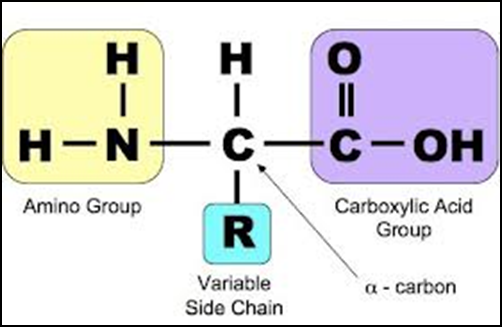 Found in = meats, nuts, Greek yogurt, etc.  Examples in your body include hemoglobin and insulin
Made of = C, H, O, N, P and S
Monomer = Amino Acids
Polymer = Polypeptide 
    (amino acids are linked 
    together by a peptide bond)

Energy Storage = 4 cal/mg
Because they have so many other uses though, they are the LAST thing your body will break down if it needs energy
16
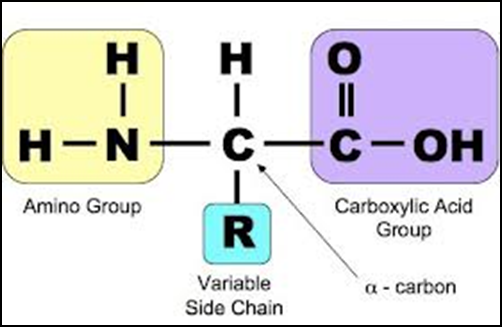 17
Proteins
4 levels of structure- coded in DNA
Primary- sequence of amino acid
Secondary- folding or coiling of the poly peptide chain
Tertiary- complete 3D arrangement of a polypeptide chain
Quaternary- more than one chain describing how different polypeptides are arranged with respect to one another
Shape is maintained by ionic and covalent bonds, van der Walls forces and hydrogen bonds
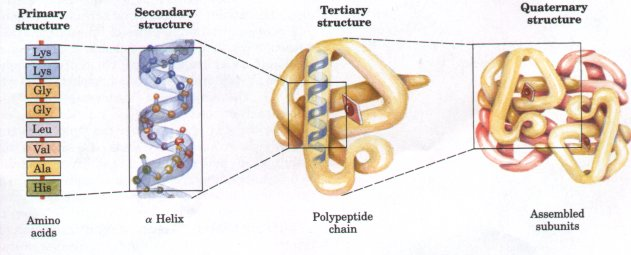 Importance of Folding: 

Form dictates function

The shape of the protein determines what it does
19
Nucleic Acids
Main Function: store & transmit hereditary or genetic information
Ex. DNA, RNA
You get them from your PARENTS not your food!

Made of: C, H, O, N, and P
20
Nucleic Acids
Structure
Monomer = nucleotides 
Ex. A, G, T, C, U
5-carbon sugar
Phosphate group
Nitrogenous base
Polymer = Nucleic Acid
Ex. DNA and RNA
21
Adenosine Triphosphate- ATP
Nucleotide that captures and transfers chemical energy for cells
Has 3 phosphate groups!!!
22
Energy Storage of Nucleic Acids
0 cal/mg

Nucleic Acids are NOT EVER broken down for energy!! They don’t even store any energy!!
23
[Speaker Notes: Great summary video to watch after is this Crash Course: https://www.youtube.com/watch?v=H8WJ2KENlK0]
Structure and Function
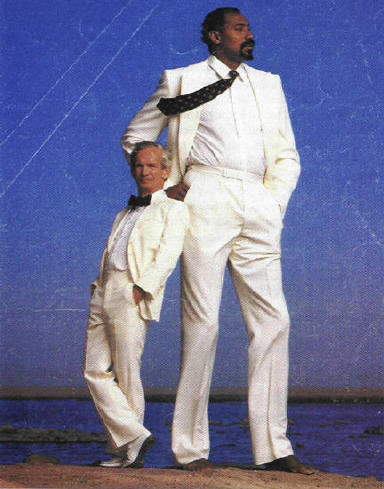 Will Chamberlain- 7 ’11”

Willie Shoemaker- 4’11”
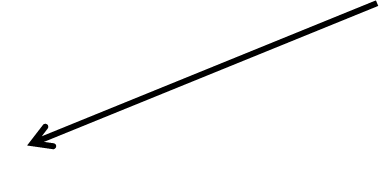 How does the structure of these men relate to what they do?
The same is true for macromolecules!
Why wouldn’t the carbohydrate pictured by  a good choice for transmitting and storing genetic information?
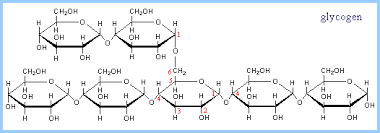 Not enough variety in monomers to encode heredity
But this simple molecule is GREAT at storing energy in those C-C bonds!
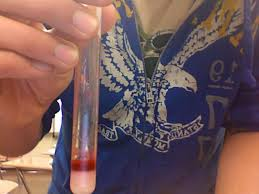 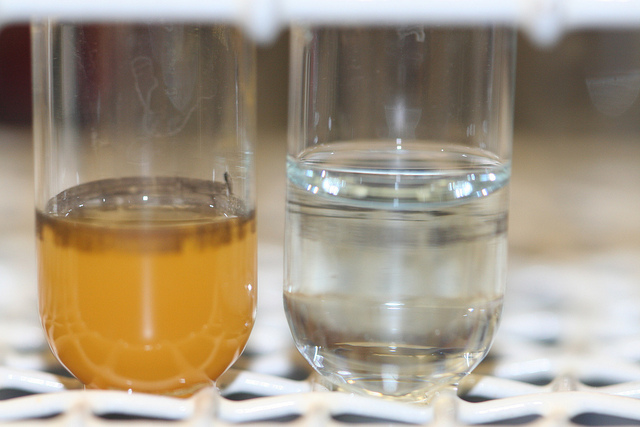 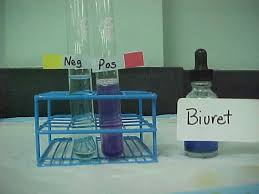 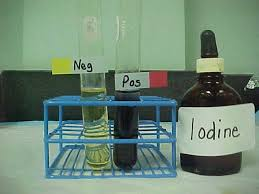 Lipids, Starches, Sugars, and Proteins
Lipids- Sudan III stains lipids
Starches– iodine turns blue black
Sugar- benedicts turns colors when heated
Proteins- Biuret turns purple